CodeT5: Identifier-aware Unified Pre-trained Encoder-Decoder Models
for Code Understanding and Generation（EMNLP2021）
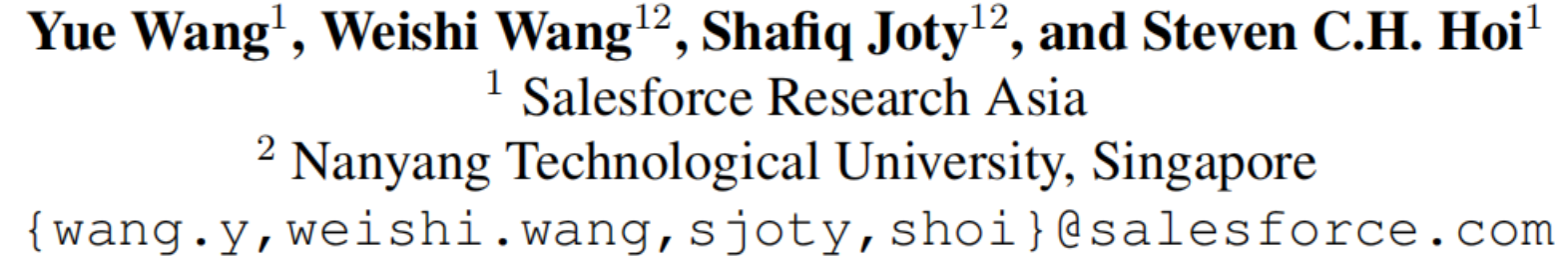 2021.10.31
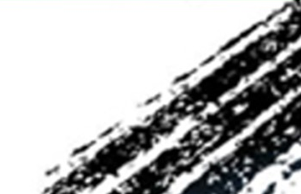 Reported by Xiaoke Li
CodeT5
[Speaker Notes: 关于codet5代码理解代码生成任务图解]
Encoding NL and PL
INPUT
	NL-PL
	x = ([CLS], w1, ..., wn, [SEP], c1, ..., cm, [SEP])

	PL-ONLY
	x = ([CLS],  c1, ..., cm, [SEP])

   We focus on the type of identifiers (e.g., function names and  variables)
  as they are one of the most PL-agnostic features and reserve rich code
  semantics.
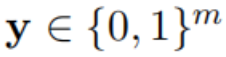 where each                  represents whether the code token ci is an identifier or not.
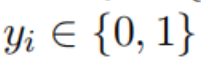 pre-training task
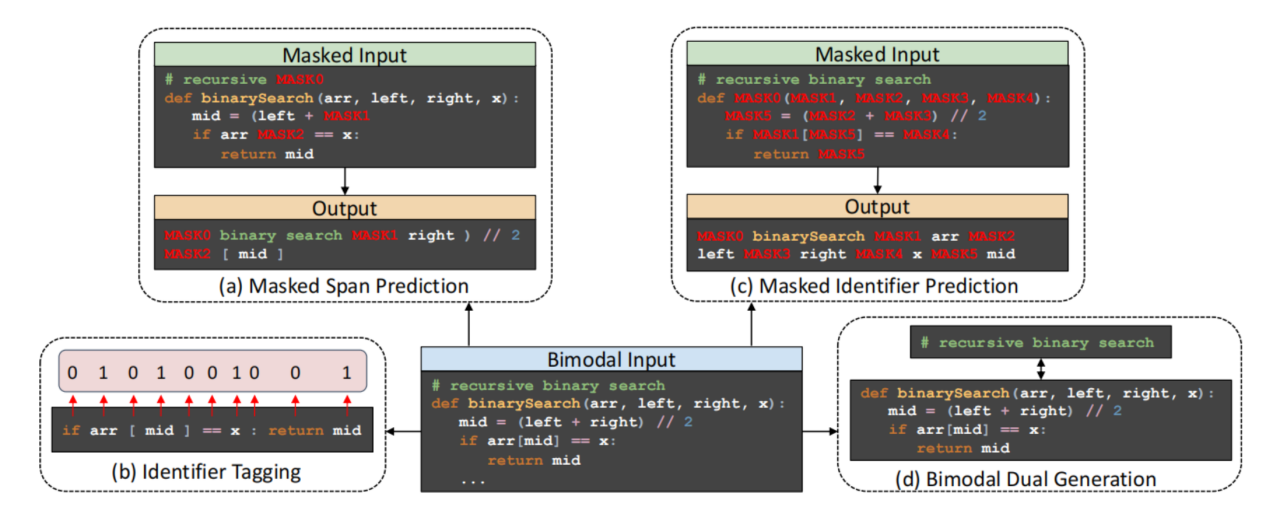 pre-training task
Masked Span Prediction (MSP)
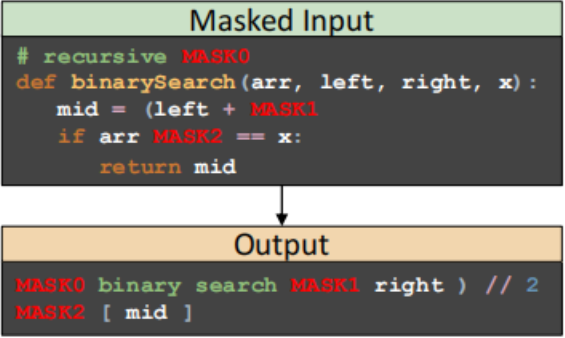 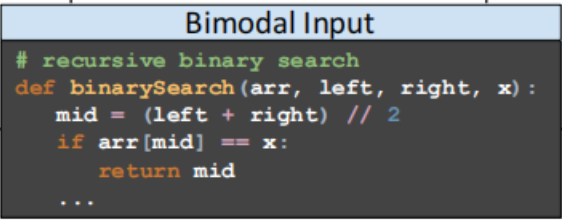 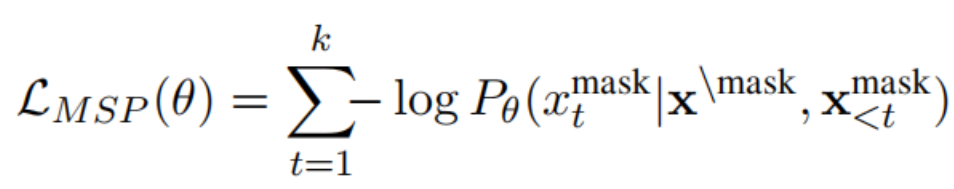 pre-training task
Identififier Tagging (IT)
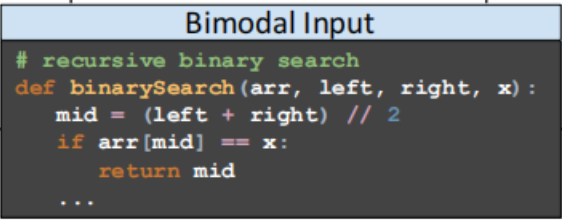 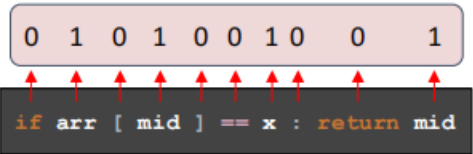 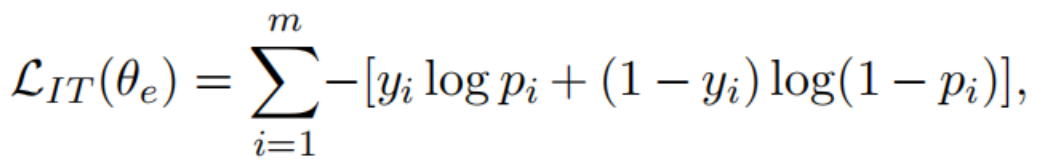 pre-training task
Masked Identififier Prediction (MIP)
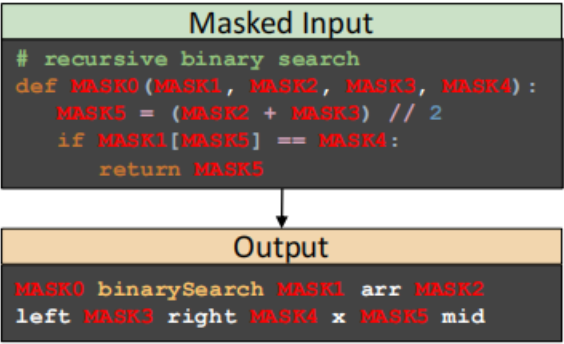 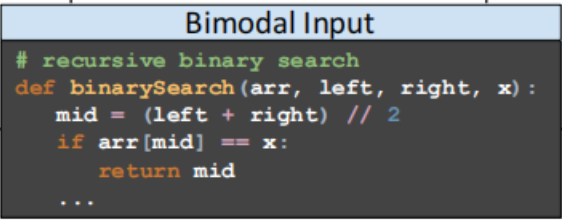 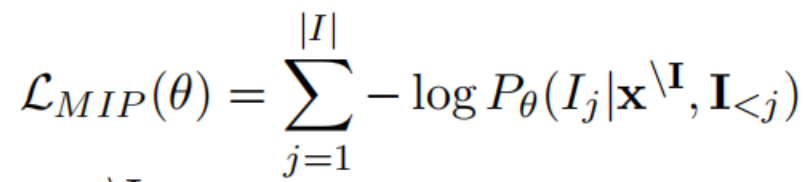 pre-training task
Bimodal Dual Generation
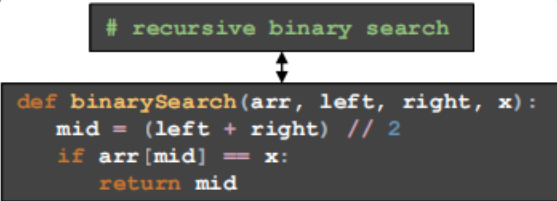 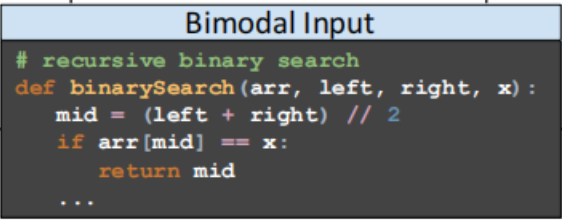 Fine-tuning
Generation task(generate and translate)
	1.Seq2Seq

Understanding task(summarize,defect ande refine)
	1.generating the label as a unigram target sequence.
	2.predicting it from the vocabulary of class labels based on the 	last decoder hidden state.
	
Multi-task Learning
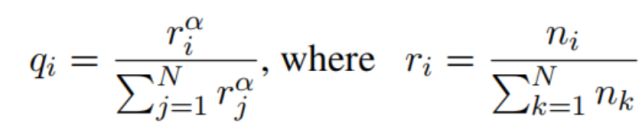 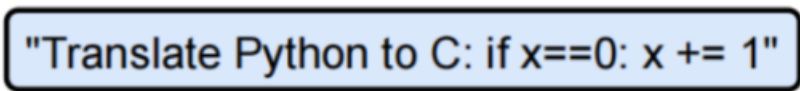 Experiments
Code Summarization
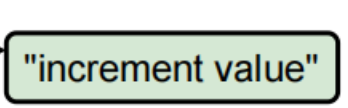 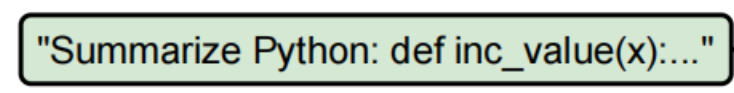 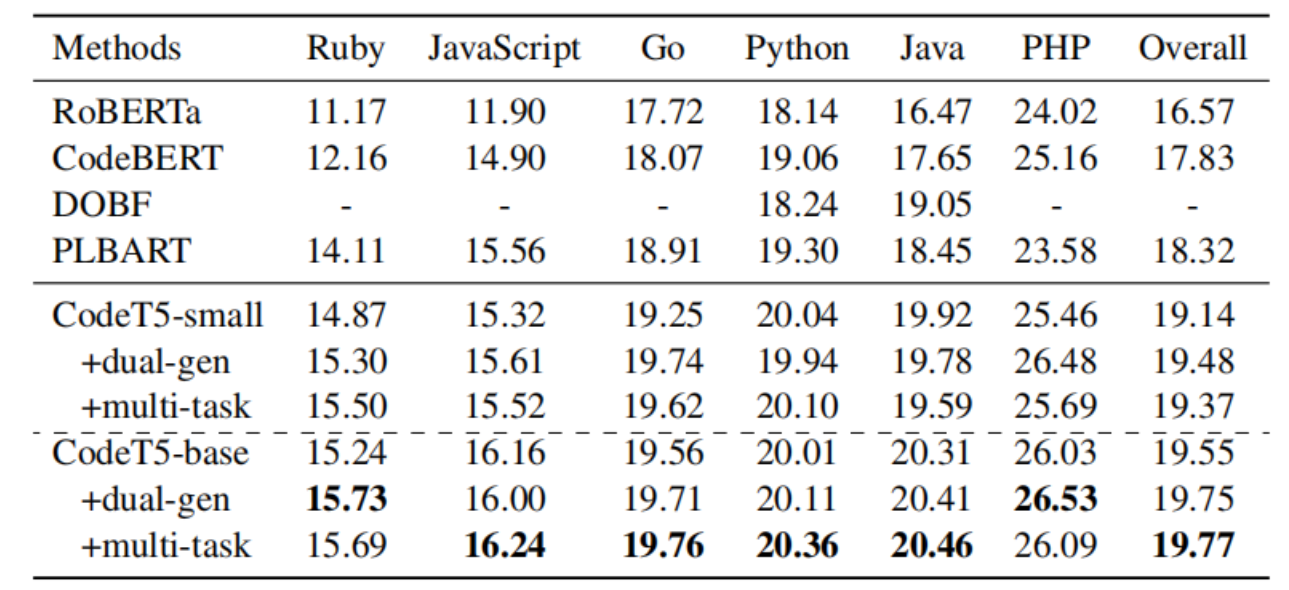 Experiment
Code generation
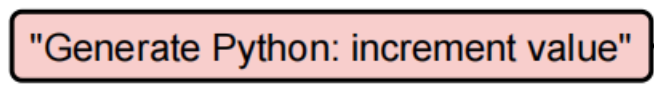 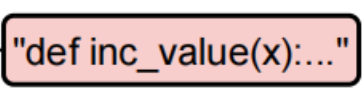 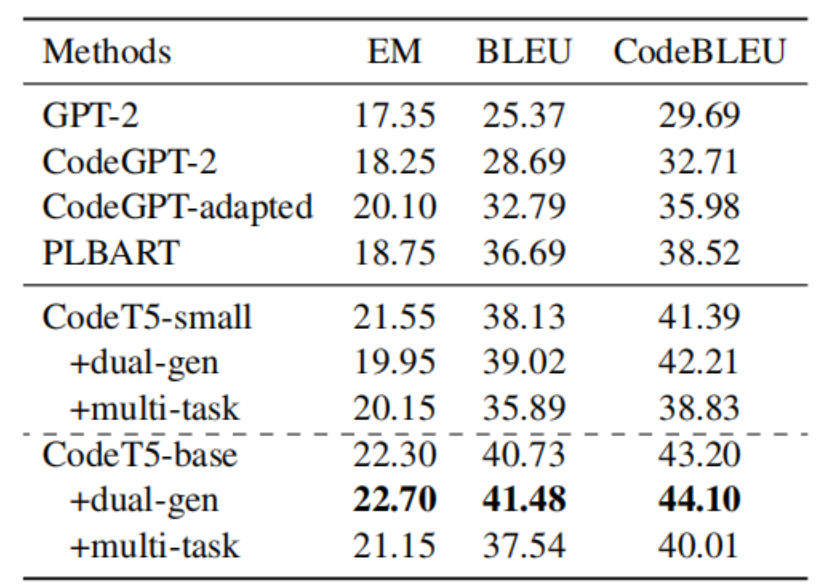 Experiment
Code translation and refinement
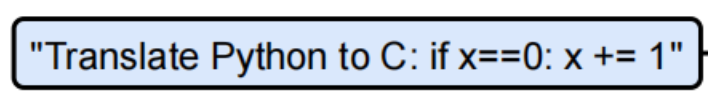 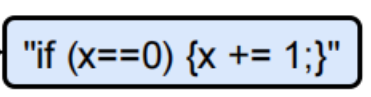 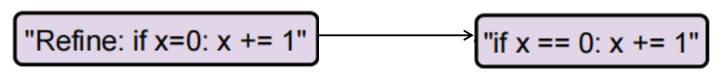 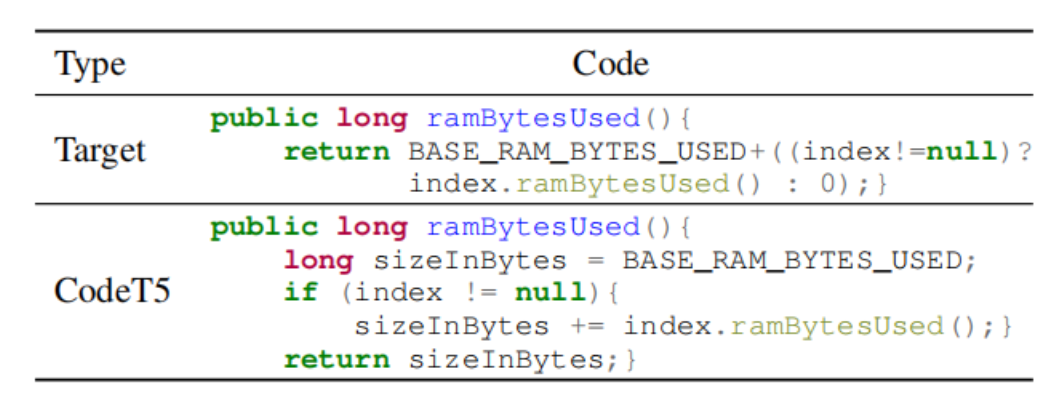 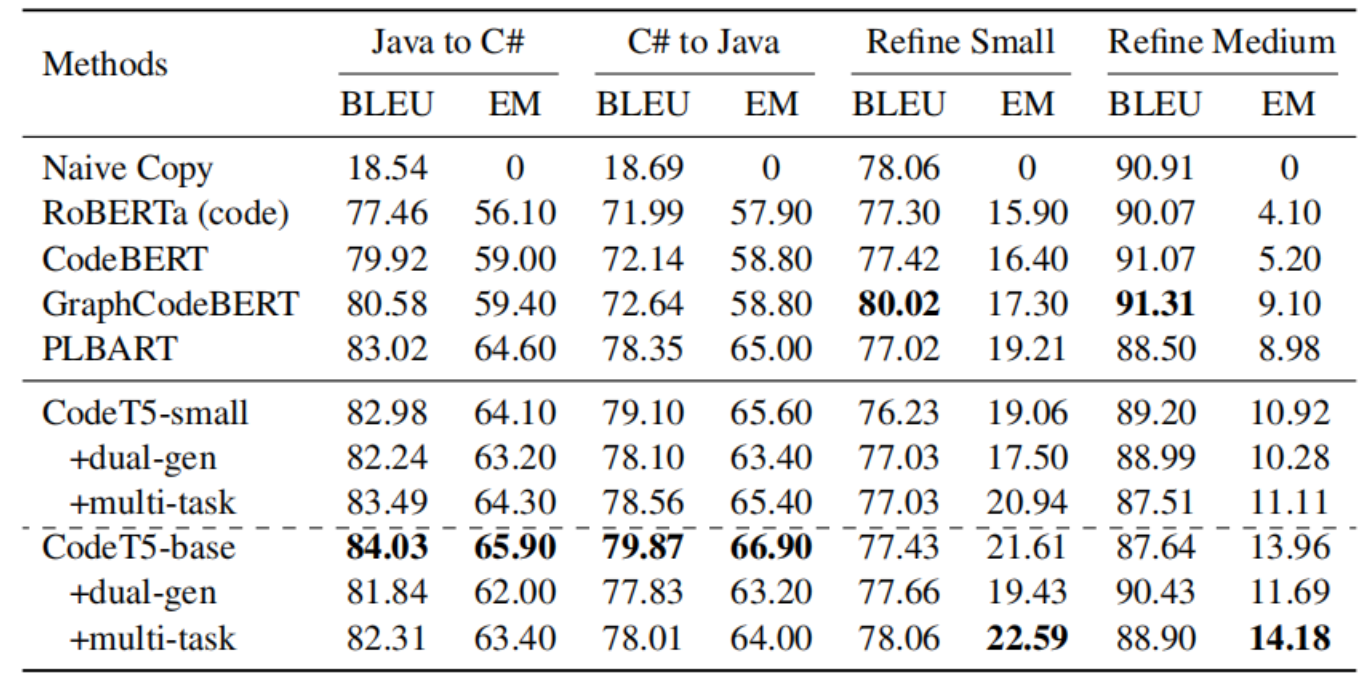 result
Thanks